Racionalizace dopravního provozu na trati Plzeň - Žatec
Autor bakalářské práce:		Ondřej Buchtelík
Vedoucí bakalářské práce:	doc. Ing. Ján Ližbetin, PhD.
Oponent bakalářské práce: 	Ing. Ondřej Skála
Motivace zvolení vybraného tématu
Osobní vztah k trati č. 160 Plzeň - Žatec
Nízké traťové rychlosti
Nesystémové křižování v žst. Žihle
Snaha o dosažení křižování vlaků v žst. Blatno u Jesenice
Cíl práce
Přesunutí křižování do žst. Blatno u Jesenice (zkrácení přestupních dob na trať č. 161 Bečov n. Teplou/Rakovník) 
Zkrácení jízdních dob 
Zvýšení traťové rychlosti 
Zlepšení dopravní obslužnosti regionu Severního Plzeňska
Použitá metodika práce
Analýza
Pozorování 
Komparace
Kalkulace
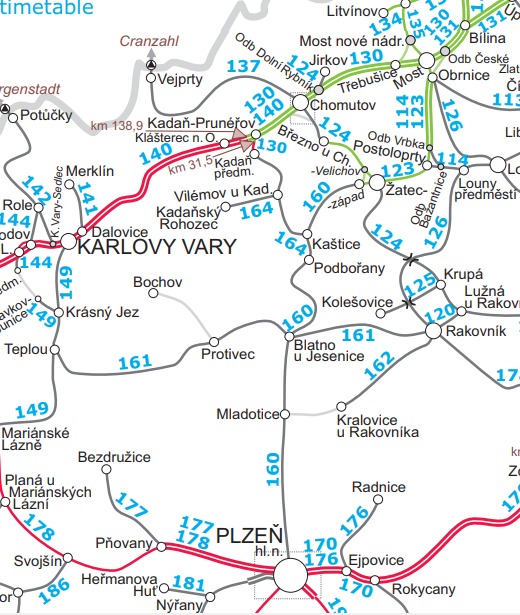 Mapa trati č. 160 Plzeň - Žatec
Zdroj: Portál provozování dráhy
Základní údaje o předmětném úseku
Úsek Plzeň hl. n. (mimo) – Blatno u Jesenice (včetně) (60 km) 
Jednokolejný, neelektrizovaný úsek
7 železničních stanic (8 zastávek) 
Traťová rychlost – převážně 70 km/h 
Trať je dálkově řízena z RDP Blatno u Jesenice (uzel Plzeň – řízen z CDP Praha)
Analýza rozsahu dopravy - současnost
Osobní doprava
ČD – osobní vlaky Plzeň – Plasy/Žihle ( 16 párů)
GWTR – rychlíky Plzeň – Most (6 párů)

Nákladní doprava
Manipulační vlaky Plzeň – Blatno u Jesenice (6 párů)
Třemošná (Čepro)
Síťová grafika – současný stav
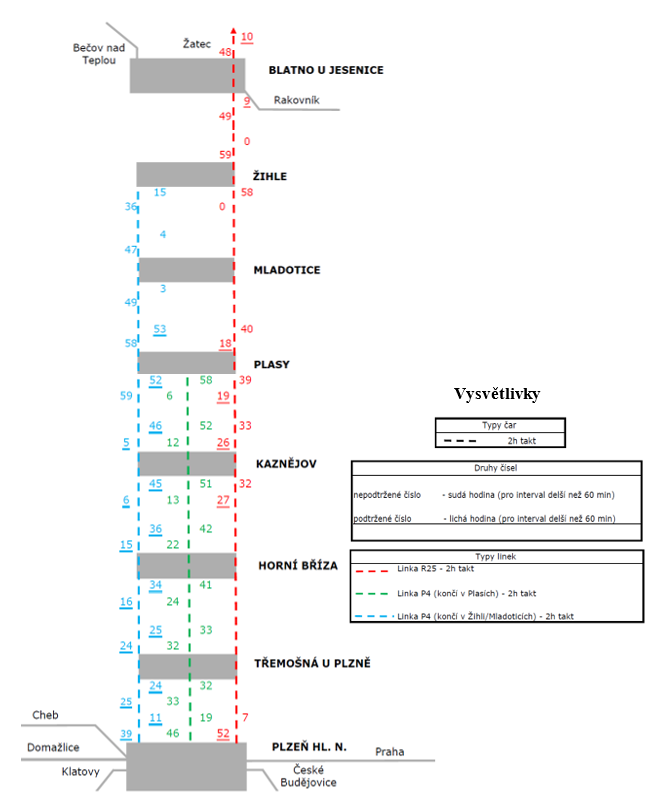 Zdroj: autor práce
Jízdní doby – současný stav
Jízdní doby rychlíků
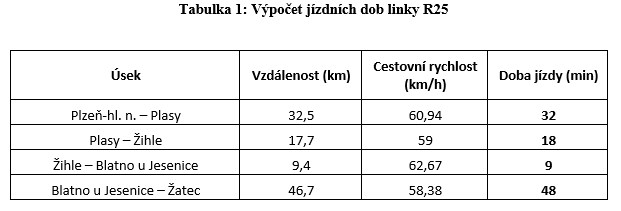 Jízdní doby osobních vlaků
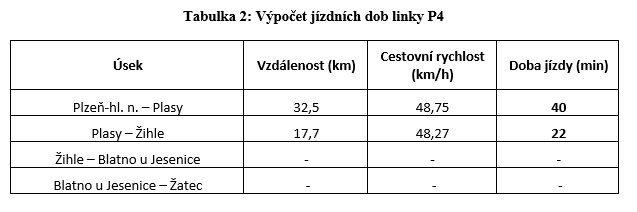 Zdroj: autor práce
Návrh modernizace vybraného úseku
Prvky modernizace byly použity z TES Plzeň – Žatec
Modernizace všech železničních stanic
Zavedení segmentu spěšných vlaků 
Zvýšení traťové rychlosti
Elektrizace úseku Plzeň – Plasy
Realizace přeložky „Obora“ v mezistaničních úseku Horní Bříza – Kaznějov
Analýza rozsahu dopravy – návrhový stav
Osobní doprava
ČD – osobní a spěšné vlaky Plzeň – Plasy/Žihle 
GWTR – rychlíky Plzeň – Most (6 párů)

Nákladní doprava
Manipulační vlaky – Kaznějov (kaolin), Mladotice (kamenivo), Podbořany (vojenská technika) – (4 páry)
Jízdní doby – návrhový stav
Jízdní doby rychlíků
Jízdní doby osobních/spěšných vlaků
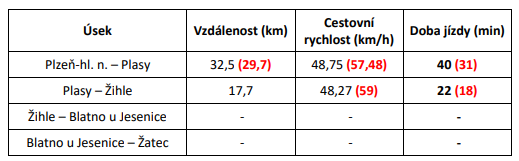 Zdroj: autor práce
Děkuji za pozornost
Otázka oponenta
Jako řešení jste zvolil kompletní a komplexní modernizaci železničního úseku v několika rovinách, který (které) z vašich návrhů byste doporučil vynechat v rámci škrtů z důvodu nedostatečných financí na vámi navrhovanou modernizaci?